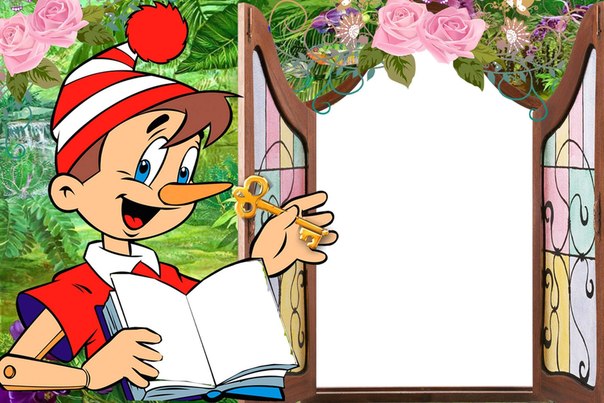 Пальчикова вистава
Білявська Наталія Іванівна,
учитель початкових класів
Звенигородської спеціалізованої
школи І-ІІІ ст.    ім.Тараса Шевченка
Звенигородської районної ради
Черкаської області
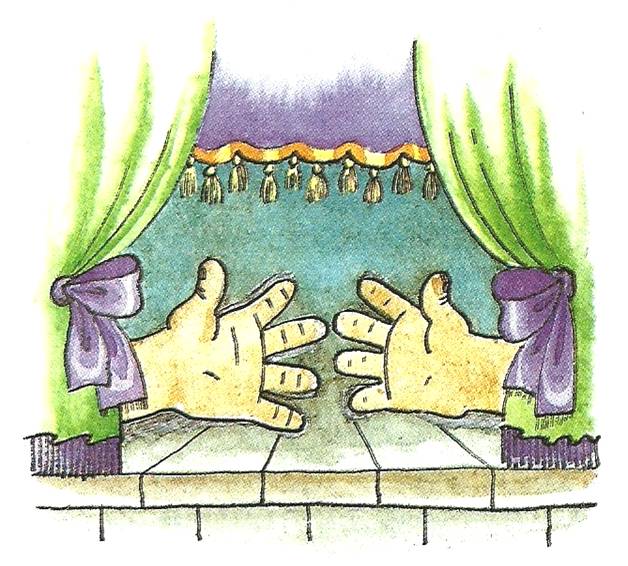 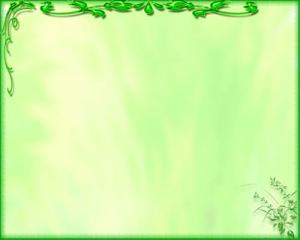 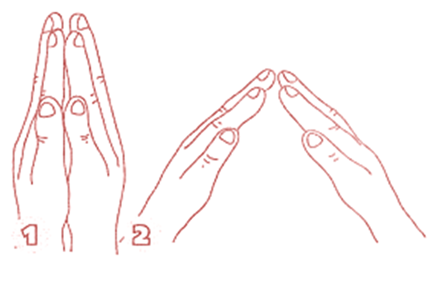 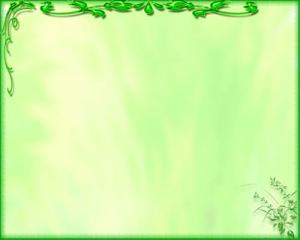 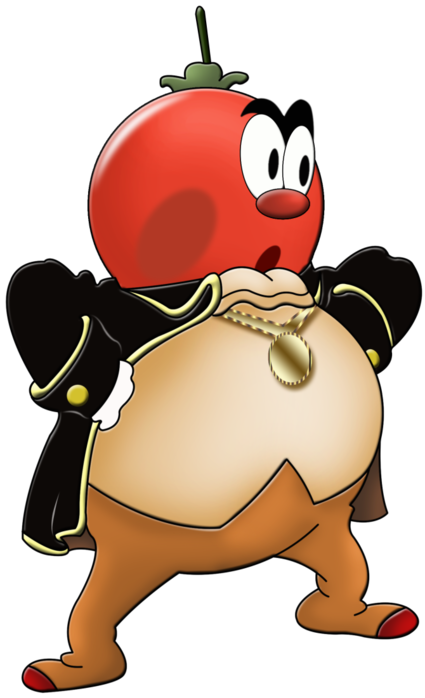 «МОРКВИНКА» «ПОМІДОР»﻿
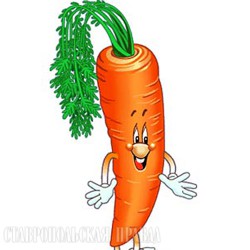 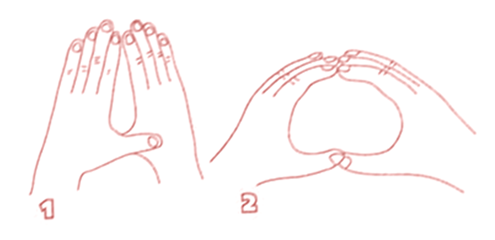 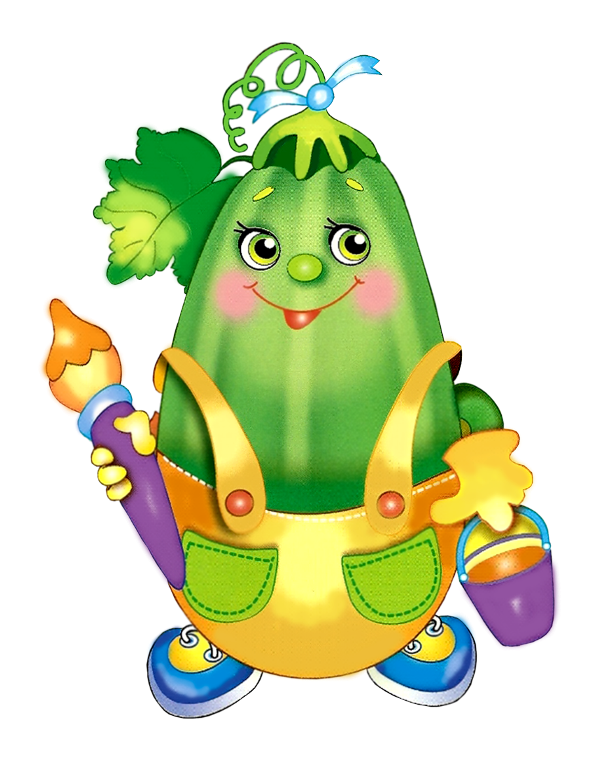 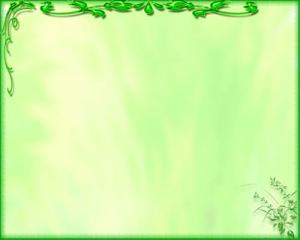 «Огірочки»
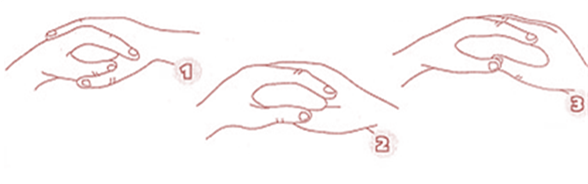 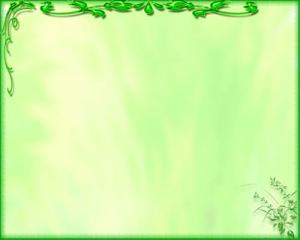 «ПТАШКА»
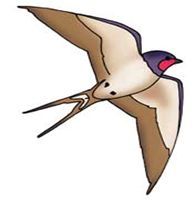 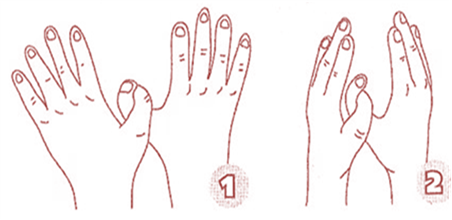 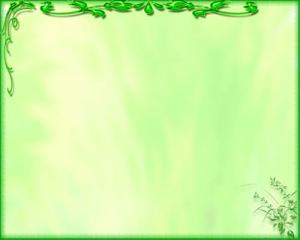 «ЗАЙЧИК»
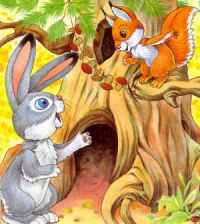 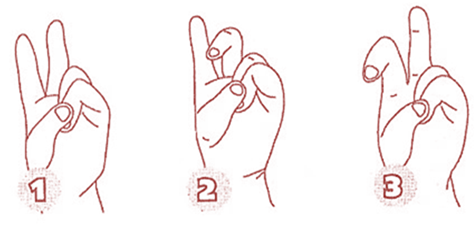 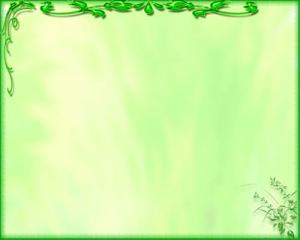 «СОСНА»
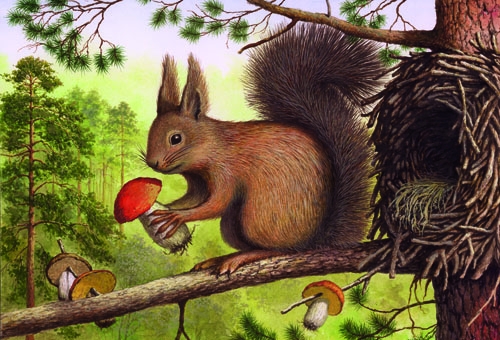 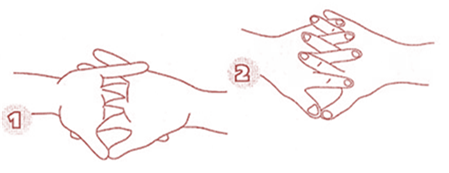 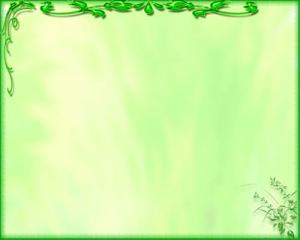 «РИБКА»
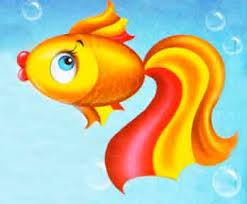 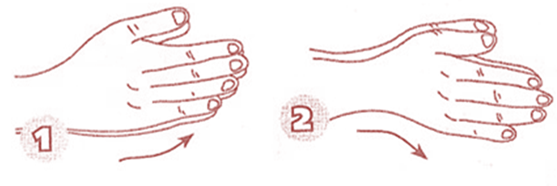 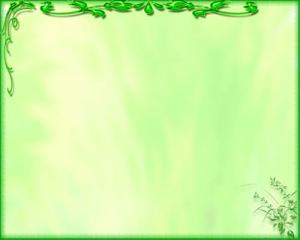 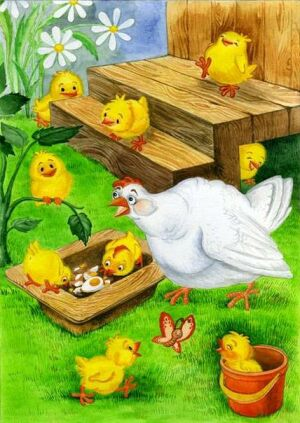 «КУРЧАТА»
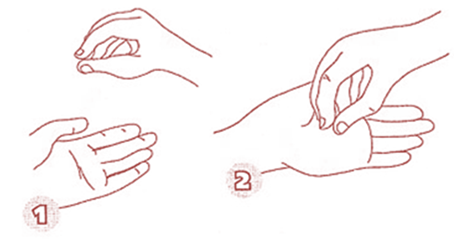 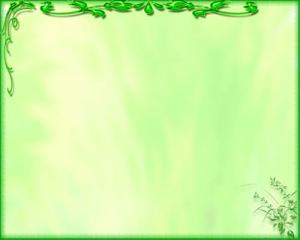 «КОШЕНЯ»
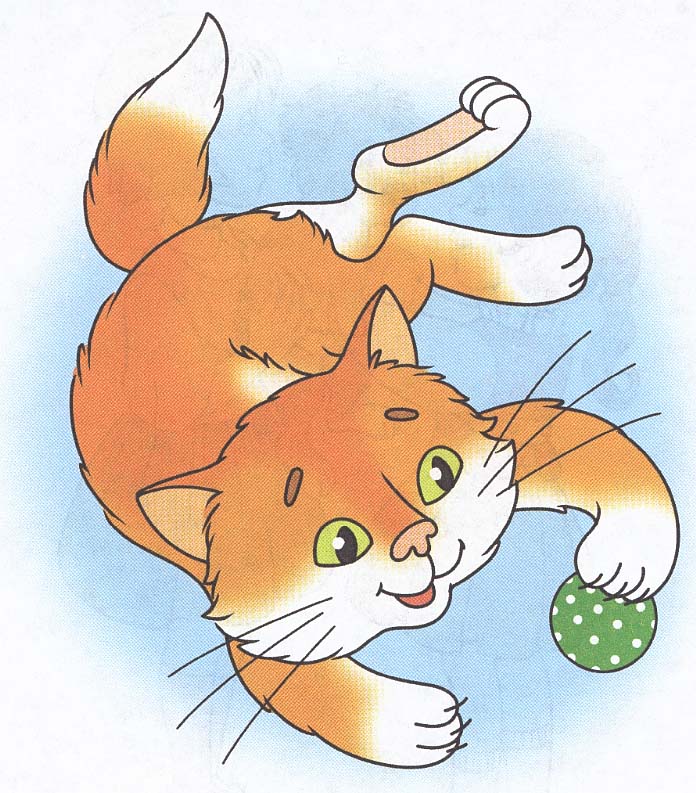 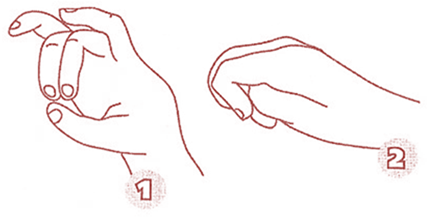 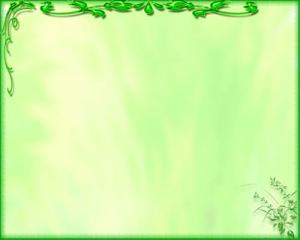 «КОШИЧОК»
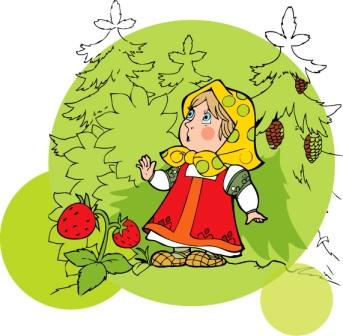 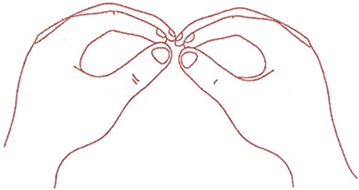 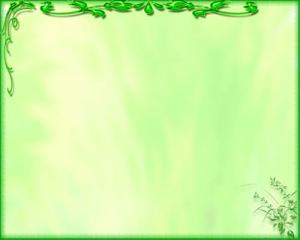 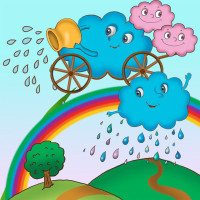 «ШВИДКІ НІЖКИ»
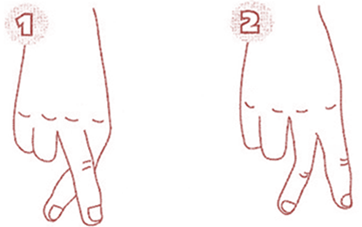 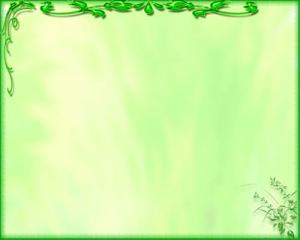 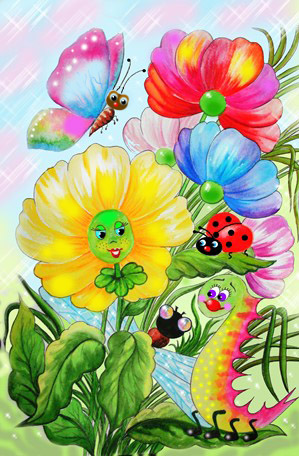 «КВІТОЧКА»
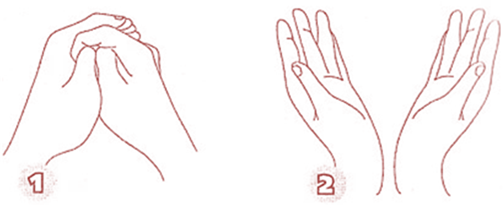 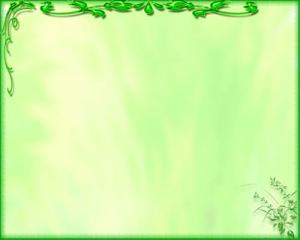 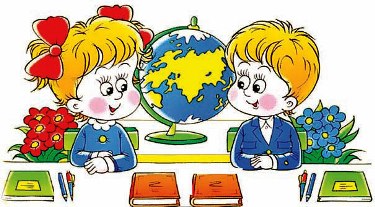 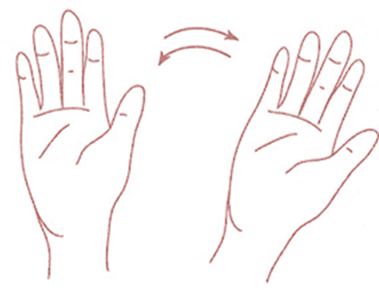 «ДО ПОБАЧЕННЯ!»
 
 
До побачення, курчата
І кумедні кошенята!
Не сумуй так, їжачок!
Час малятам на урок.
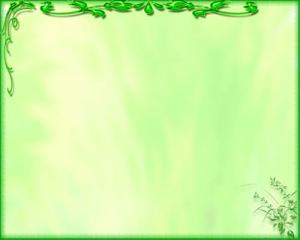 Список використаних джерел:
Інтернет-ресурси:
http://logopedija.at.ua/load/prezentaciji_dlja_ditej/palchikova_gimnastika/38
http://dorobok.edu.vn.ua/article/view/320
https://www.google.com.ua/search?q=пальчикова+гімнастика
https://www.google.com.ua/search?